Training on Coding for Middle School Teachers
Facilitator: CEMASTEA
Session Three
An overview of Scratch
Reflection
What is Scratch programming?
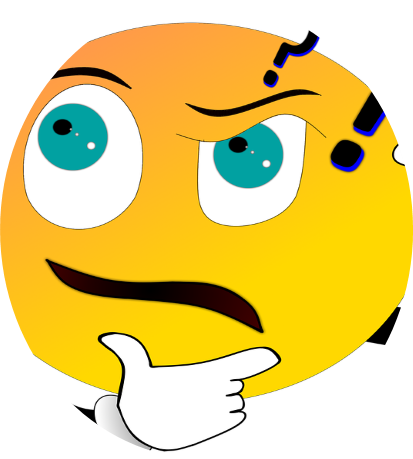 Learning Outcomes
By the end of the session, the participants will be expected;
 To navigate the Scratch interface  and describe the functionalities of the icons in each area.  
Describe the commands represented by various code blocks.
Scratch Programming
Scratch is a visual programming language that allows learners to create their own interactive stories, games and animations.

{watch a short animated clip made using 
scratch}
View the clip
Activity 1
Describe the meaning of following terms as used in programming?

i) Animation

ii) Gaming
Definition of terms
Animation - display of a sequence of images of a character which create an illusion of movement
Gaming - the art of creating a game in Scratch
Other common terms as used in Scratch
a) Interface - Scratch software
b) Programming - the process of creating sets of instructions or commands that tell a computer what to do. 
c) Coding - refers to the process of writing instructions or commands in logical and sequential steps known as codes that a computer can understand and execute.
Common terms as used in Scratch
d) Code blocks - puzzle-piece-like shapes which represent a set of commands that instruct the computer the task to be performed by the character in the story.
e) Sprite - the main character(s) in the story created. They can be made to move around, change appearance or even react when they touch something.
Common terms as used in Scratch
f) Backdrops - background displaying the scene of the character(s) in the story.

h) Project - story/game created in Scratch
Getting started with Scratch
Double click on the Scratch icon to get started..
This brings you to the interface home page which has 4 main elements namely;
1. Block Palette - also known as the programming palette
2. Code area - also known as the script area
3. Stage area
4. Sprite area
Scratch interface Home page
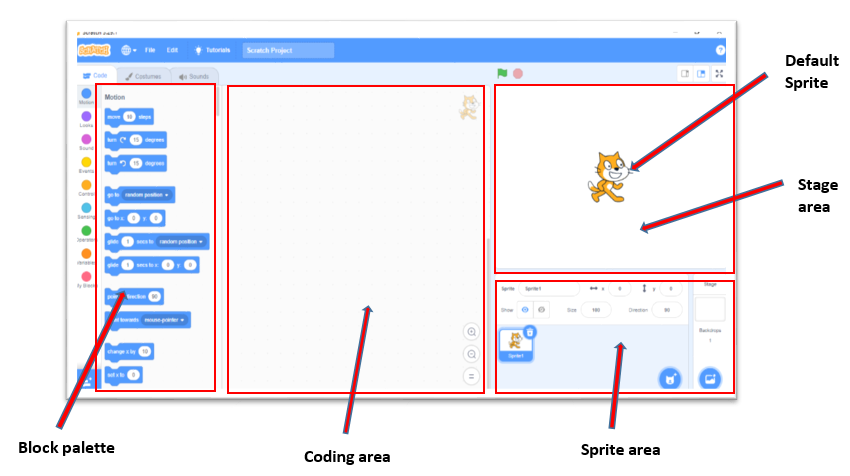 [Speaker Notes: Ask the participants to open Scratch on their devices]
Description of Homepage
Block palette: This contains instruction blocks (code blocks) used to program the sprite to do or say something.
Coding area: This is the space where the code blocks are dragged and dropped as you write a program(story/games).
Description of Homepage
Sprite area: This is the area or space where the selected  sprites appear and can be interchangeably controlled for display in the coding area. It defines the boundaries within which the sprite can move and interact with other objects. It is represented by a rectangular shape that encloses the sprite's image or costume
Stage area: This is the primary area  where the action of the program is displayed as performed by the sprite. The stage may be of different backgrounds.
The Code Blocks
Are puzzle-piece-like shapes which represent a set of commands that instruct the computer the task to be performed by the sprite in the story
Code blocks are placed in different categories of commands.
The categories include motion, looks, sound, events, and control among others
Motion Blocks
These blocks in Scratch are used to move or turn sprites around the stage. For example:
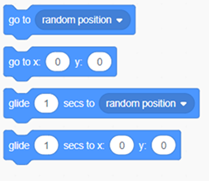 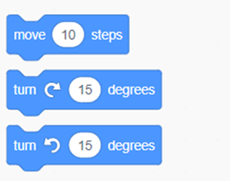 Looks Blocks
These code blocks are used for the purpose of controlling a sprite’s appearance (size, costume or visibility). 
They are also used to add speech bubbles and change the backdrop.
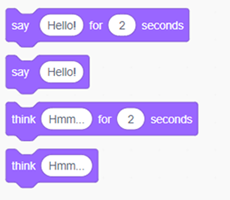 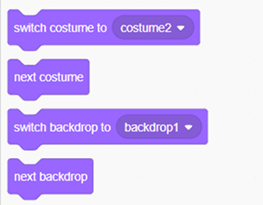 Sound Blocks
These code blocks are useful in adding music and sound effects. For example,
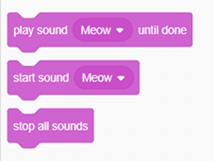 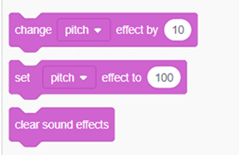 Events Blocks
These are the most important code blocks in Scratch.  These blocks are used to start the code. They always come at the beginning of the code.
For example, when the green flag is clicked block.
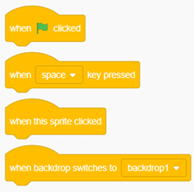 Control Blocks
Control blocks are used in Scratch to give certain conditions. Some of the commonly used control blocks are as shown below.
Repeat Blocks and If then else Block :
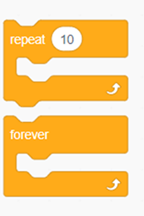 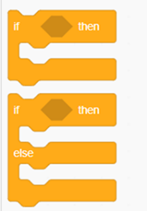 Activity 2
•Open the Scratch application
•Identify the motion, looks, sound, events and control blocks
•Drag the “When clicked” block from the block palette to the coding area.
•Drag the “Move block” to the code area and stack it under the “when clicked” block
•Click green flag once, then several times and make observation on the sprite..
[Speaker Notes: The facilitator can ask the participants to add more blocks with different commands and observe the sprite. As part of the extended learning]
Accessing other sprites from the interface
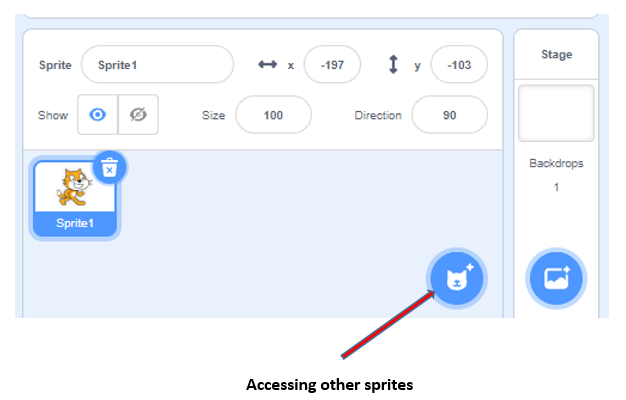 Click on choose a sprite icon
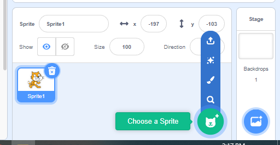 Select the sprite Avery walking
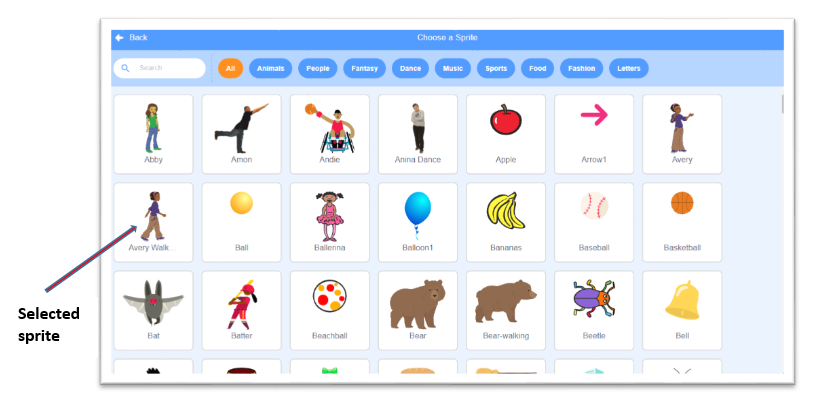 The new sprite
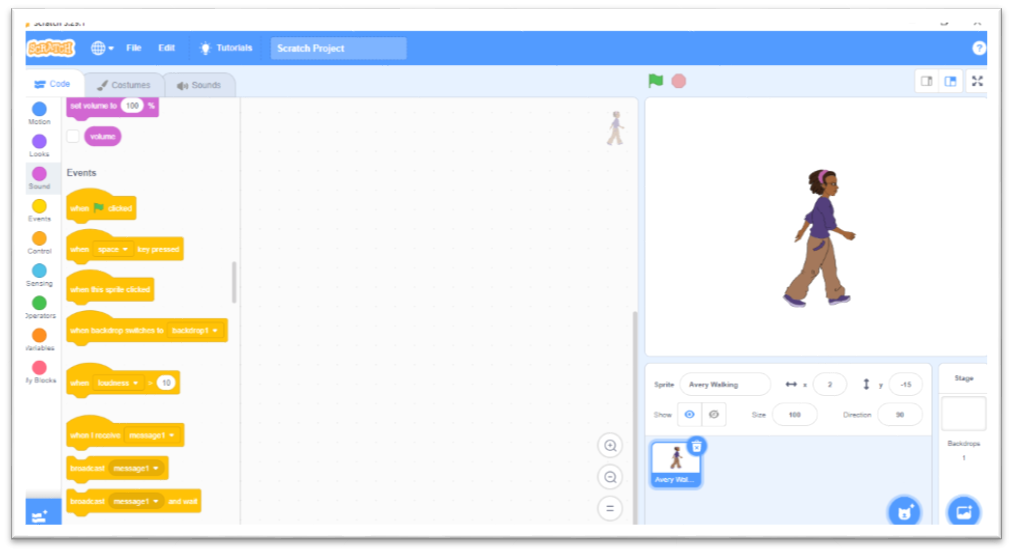 Changing the backdrop
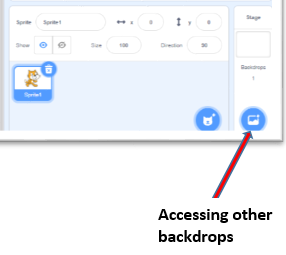 Click on choose a Backdrop icon
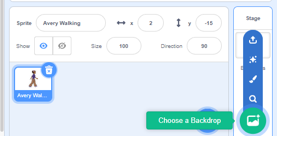 The new Backdrop
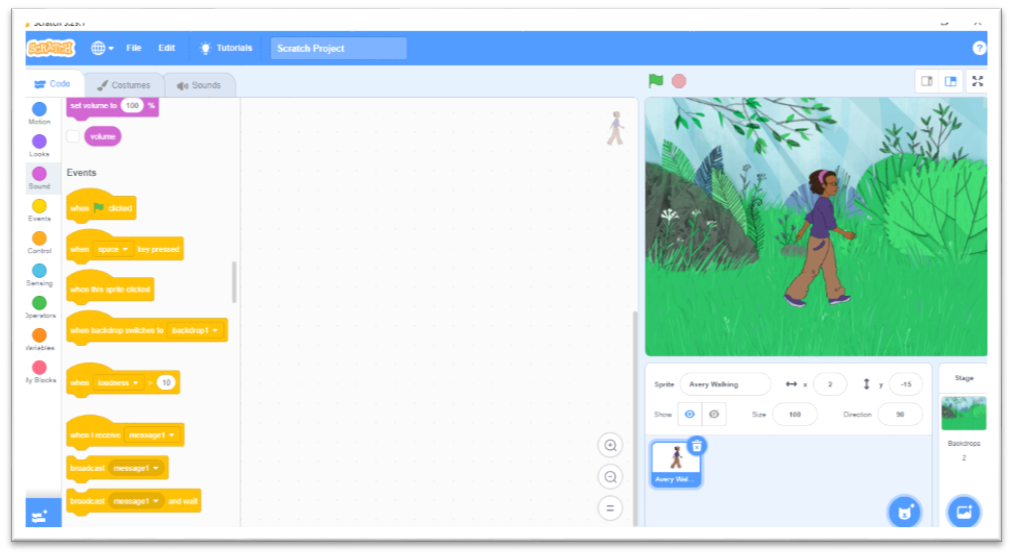 [Speaker Notes: Add the backdrops]
Activity 3
a) Using the ‘choose a sprite’ icon, select a different sprite of your choice for your story.
b) Select an appropriate backdrop for your sprite in (a) above using the ‘choose a Backdrop’ icon.
Conclusion
In this session, you have learnt how to:
Access the Scratch interface
Change the character of the story
change the background  

In the next session, you will have an opportunity to animate the sprites and create games